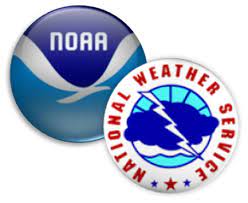 Public Private Partnerships in the Water Community: 
Opportunities, Challenges and Next Steps Panel Discussion American Meteorological Society Annual Meeting, Denver, 11 January 2023
Flood Prediction Partnerships in Texas
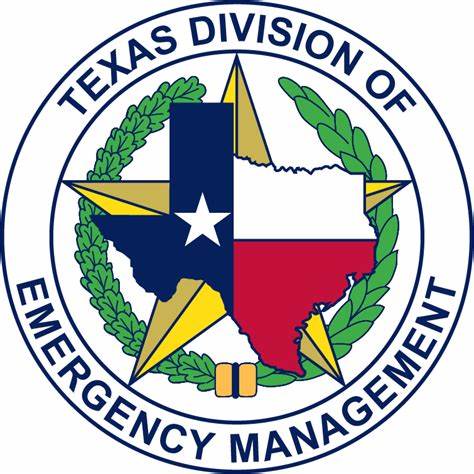 Presented by
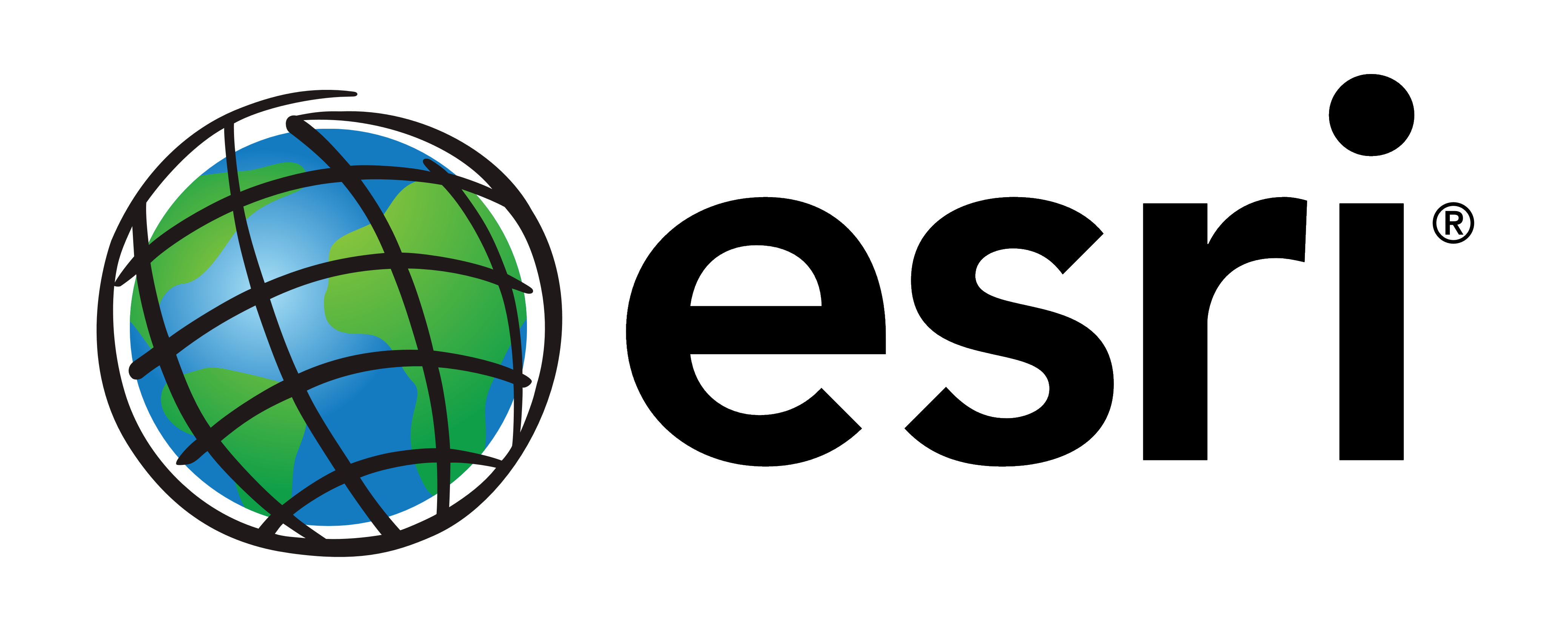 David R. Maidment 
Center for Water and the Environment 
University of Texas at Austin
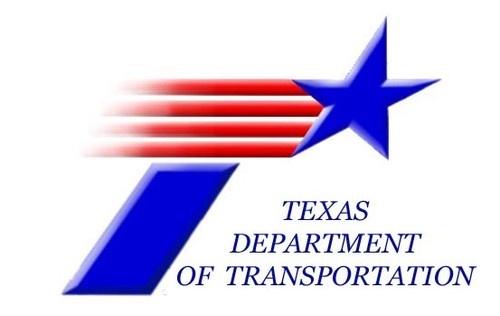 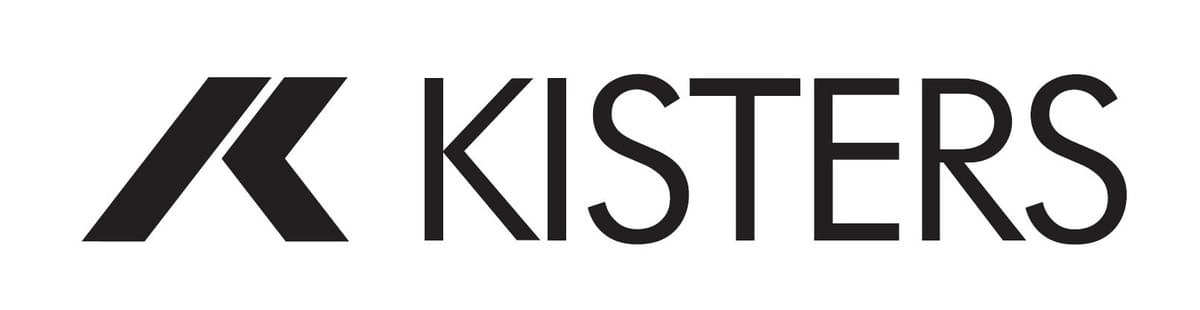 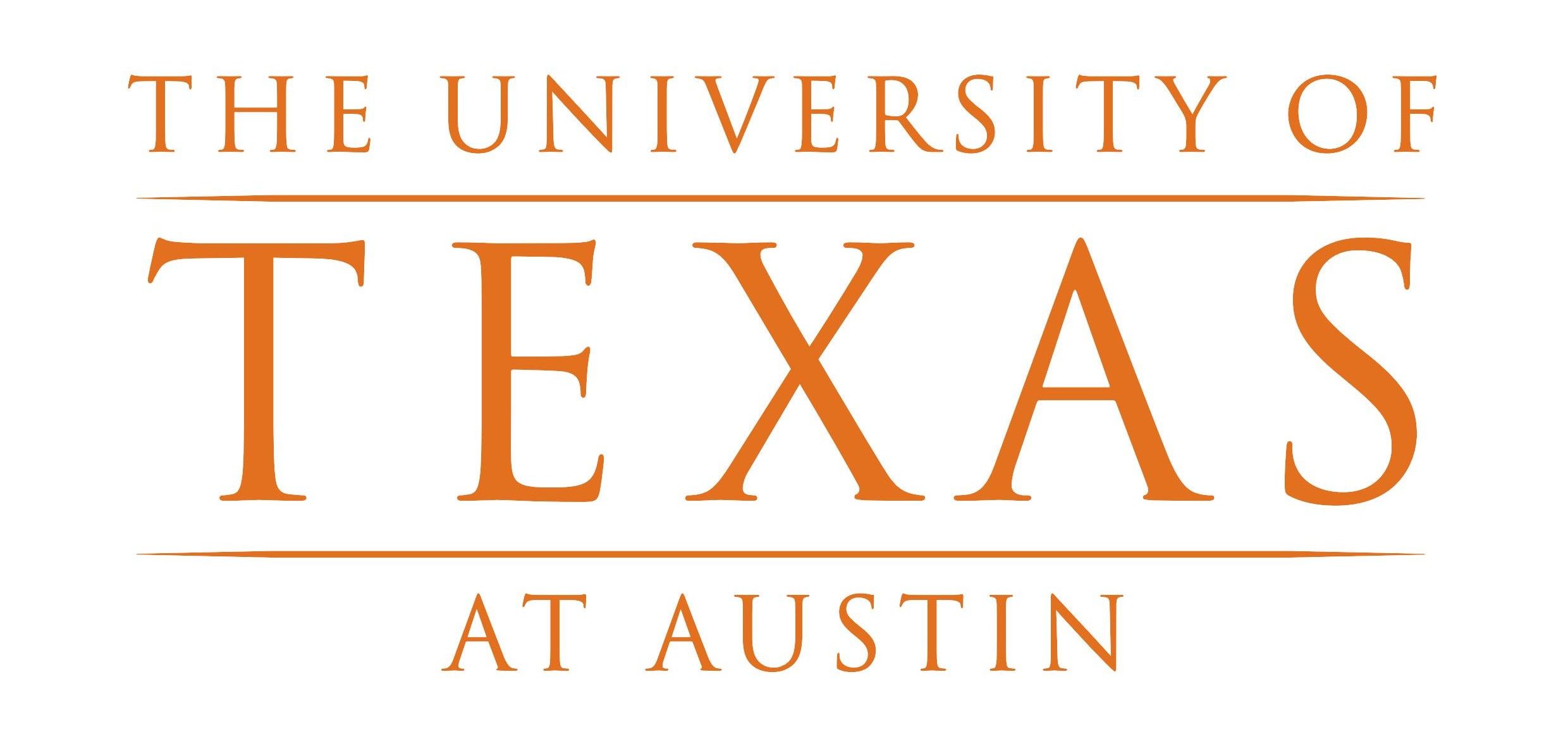 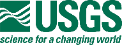 Acknowledgments: Texas Department of Transportation, Texas Division of Emergency Management Colleagues at UT Austin Center for Water and the Environment, USGS, ESRI, KISTERS
Goals of the National Flood Interoperability Experiment (2015)
Close the gap between National Flood Forecasting and Local Emergency Response
Demonstrate forecasting of flood impacts at “stream and street level”
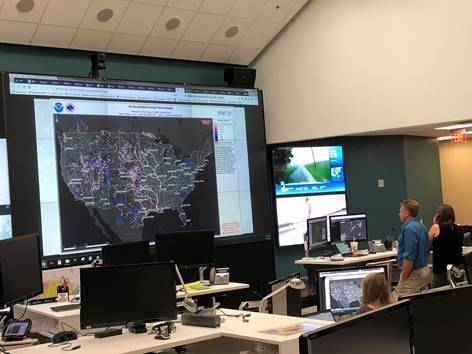 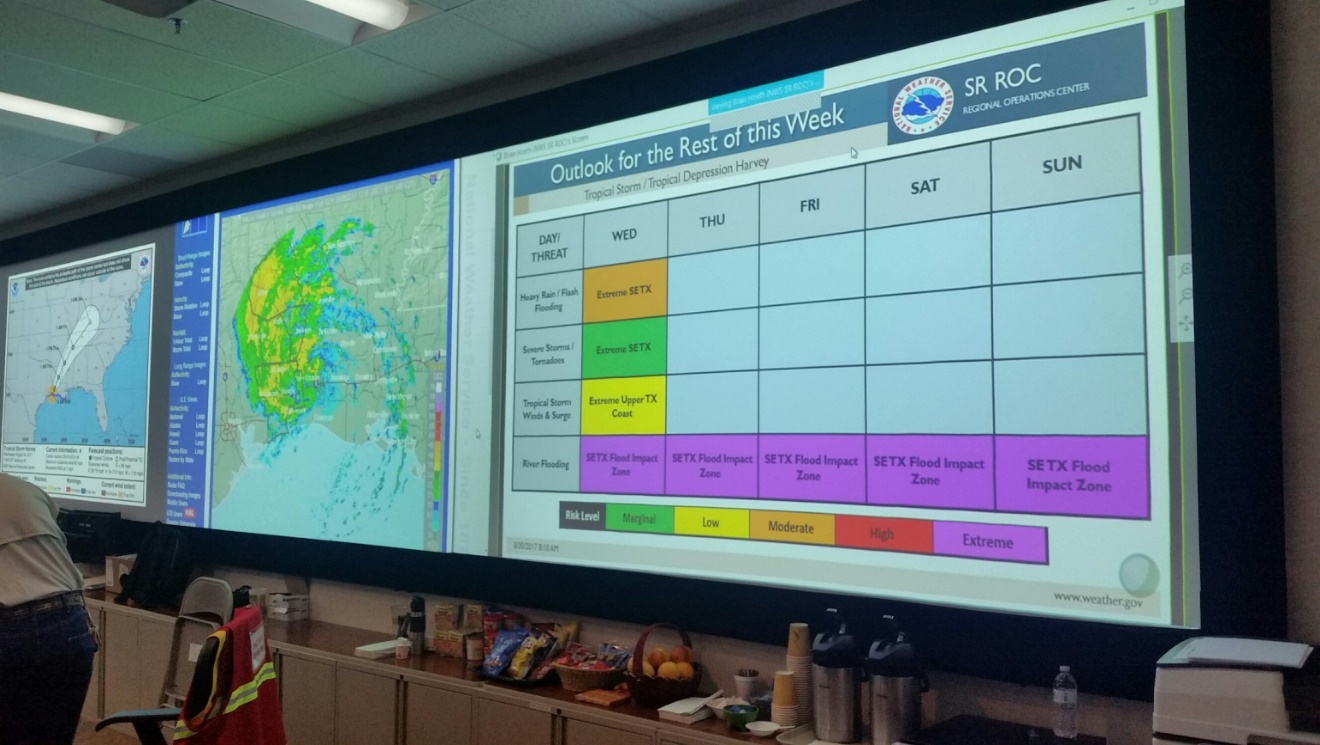 Weather and Hydrology
National
National Weather Service and federal agencies
National Water Center
Local
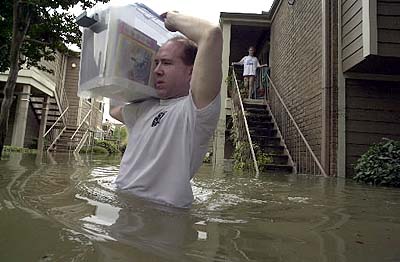 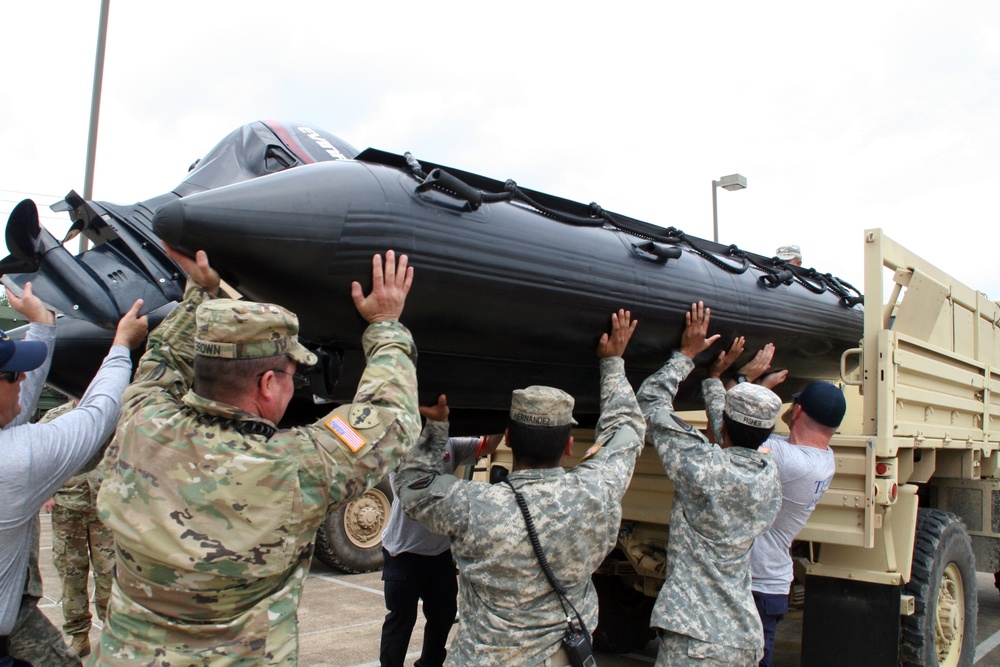 River Flooding and Emergency Response
Local, State and Regional Agencies
Citizens
Radar Streamflow Measurement at TxDOT Bridges
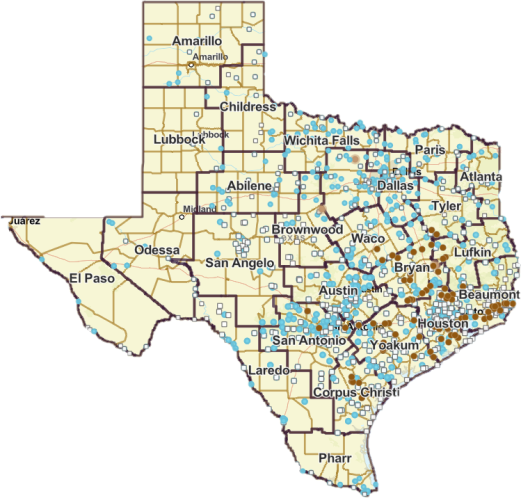 787 traditional USGS gages now supplemented by 80 TxDOT Bridge RQ-30 radar sensors
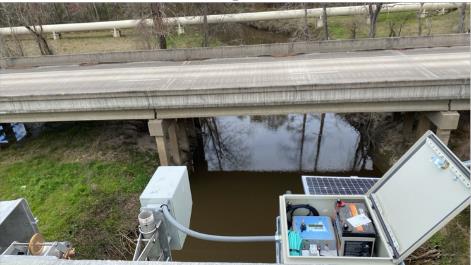 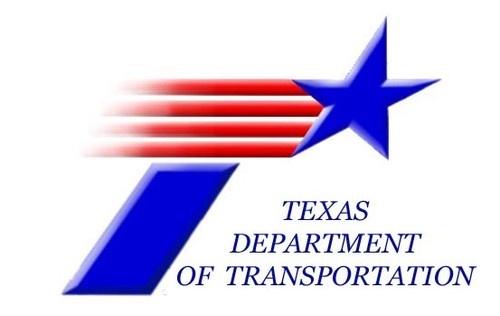 USGS Traditional Gage
TxDOT Radar Sensor
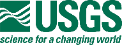 Largest research project ever funded by TxDOT
[Speaker Notes: In Texas, the USGS operates 787 stream gages, 80 of which are part of this project. 


Putting into perspective]
Measurement of Water Elevation and Velocity using RQ-30 Radar Gage
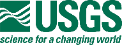 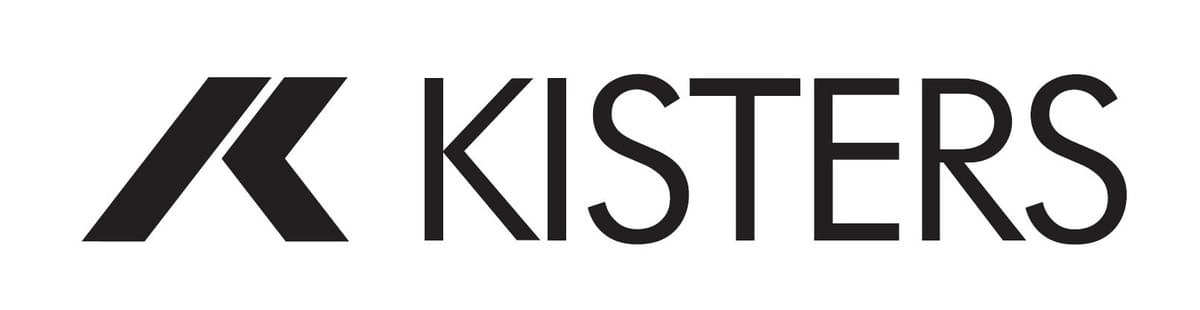 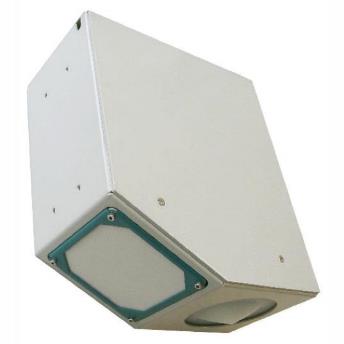 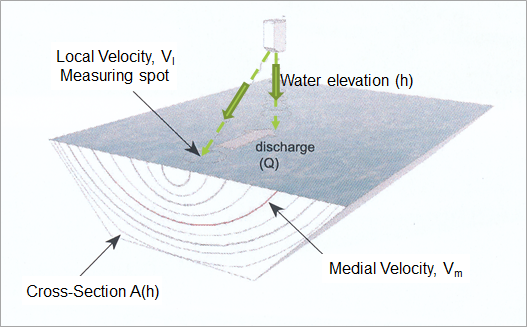 Disharge Computation:
Q = Vm * A(h)
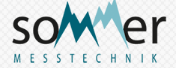 TxDOT has the largest network of RQ-30’s in the United States
These gages produce discharge measurements directly 
without needing a rating curve
National Water Model (NWM) and National Bridge Inventory (NBI)
Radar gaging on bridges could be scaled across the country
100%
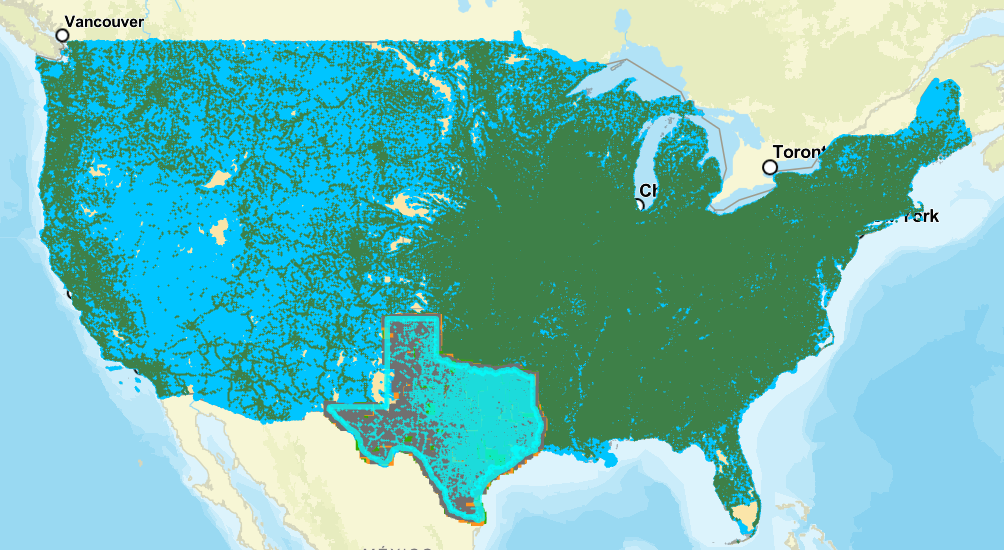 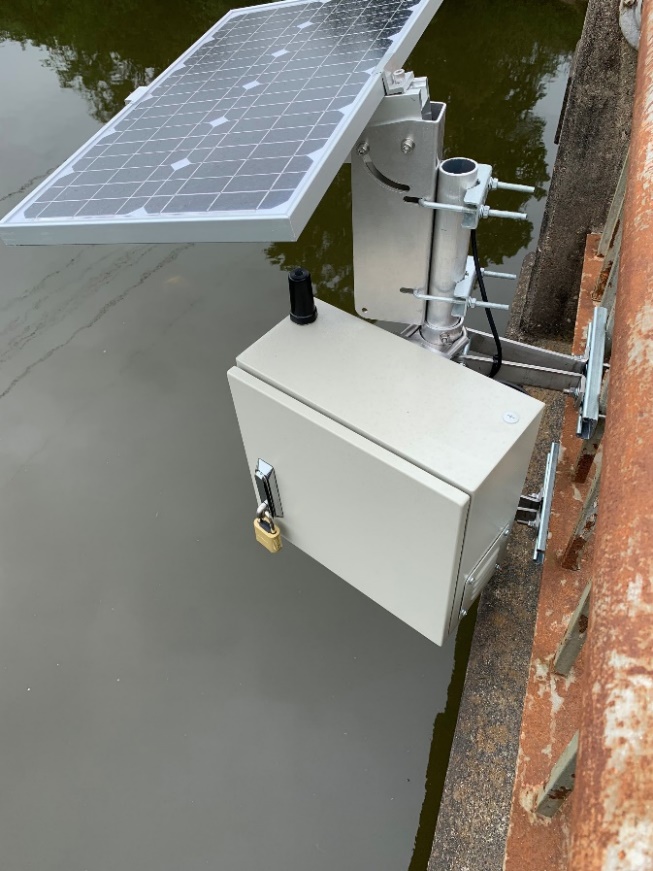 85%
72%
5%
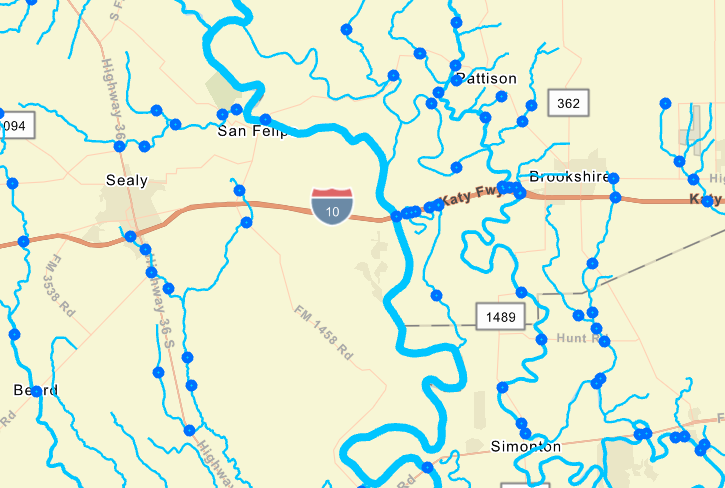 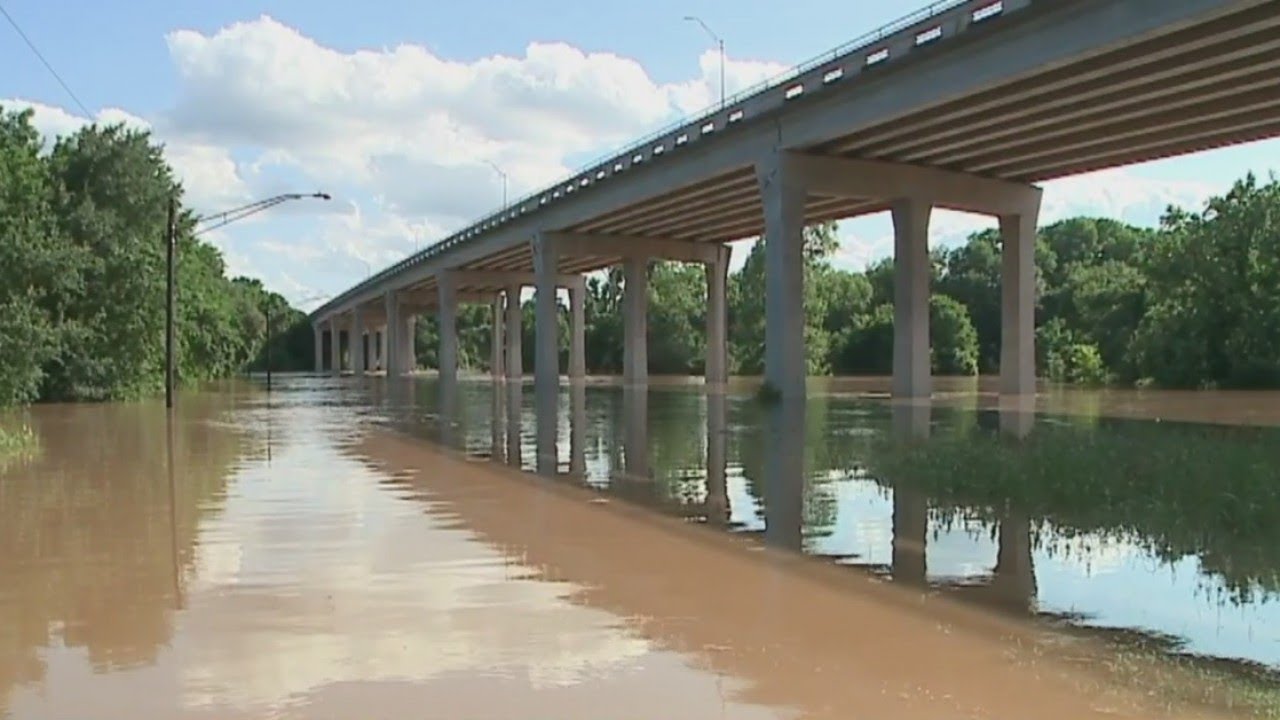 NBI contains bridges 
over 20 ft in length
NWC Flood Inundation Map Services are based on …
Height Above Nearest Drainage (HAND)
Flooding occurs when Water Depth is greater than HAND
Flood
HAND
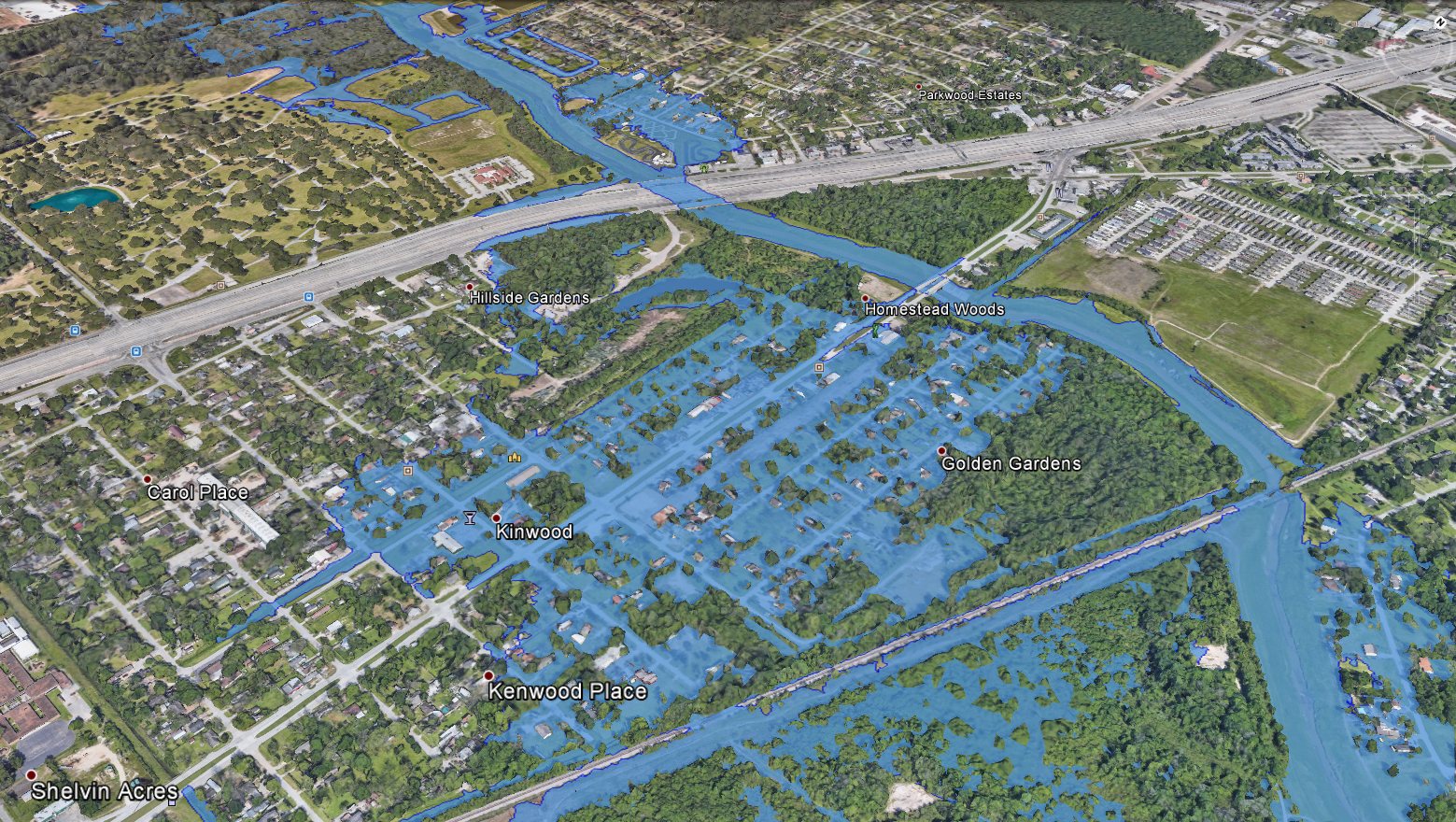 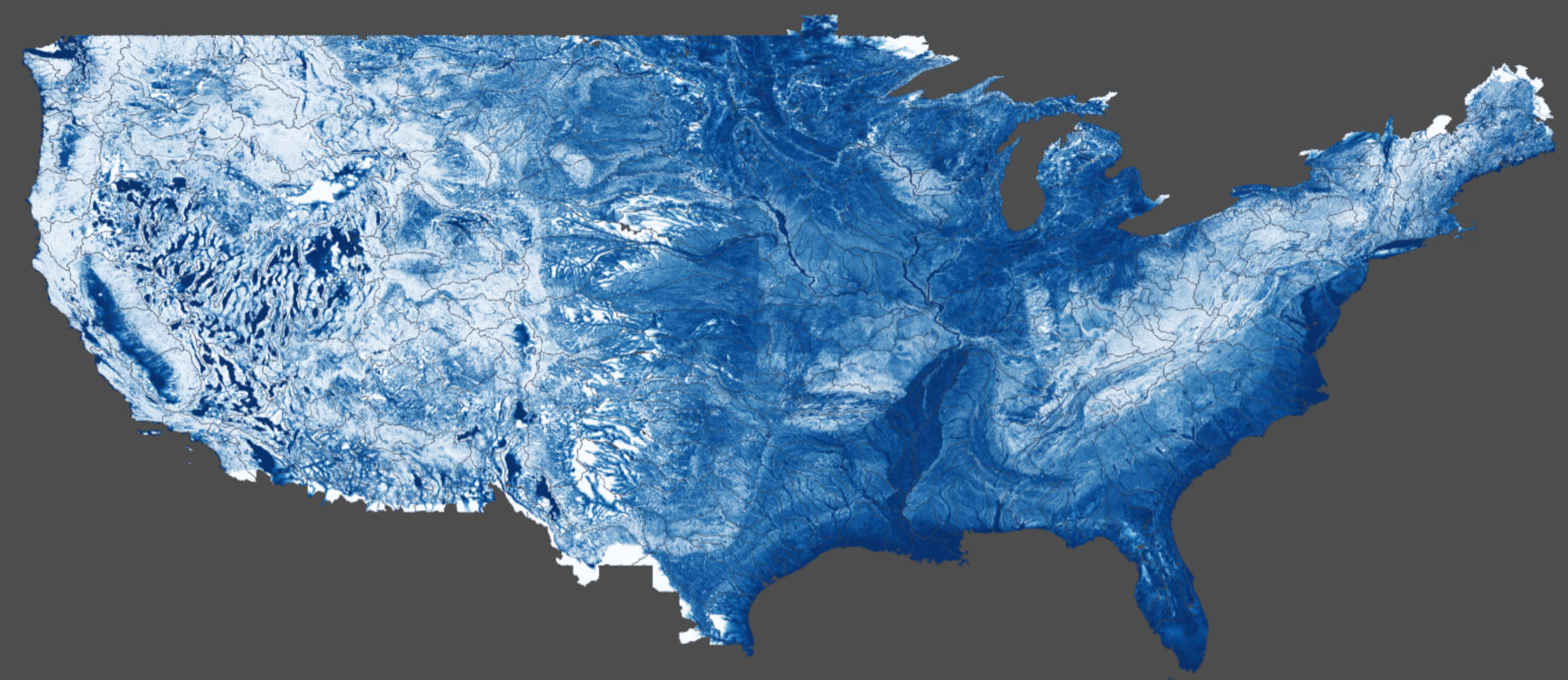 Normal
Cell Phone App for Observational Flood Mapping
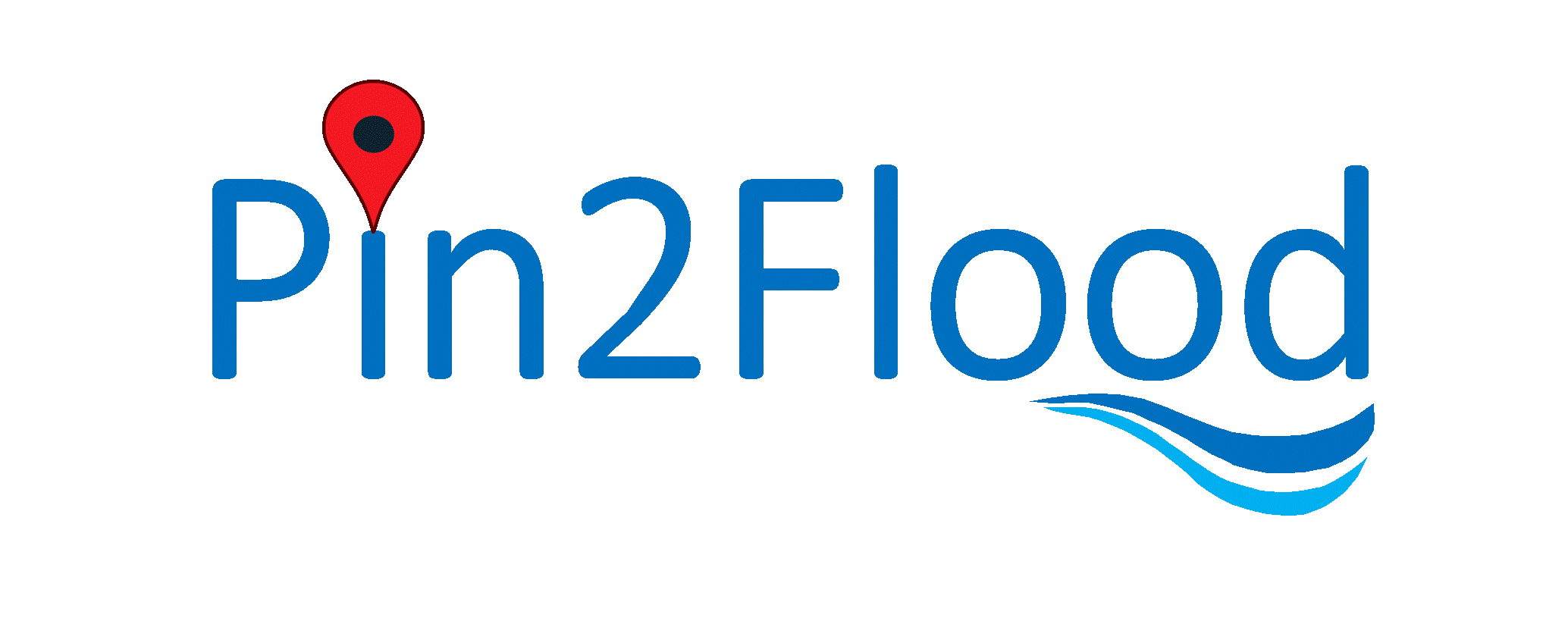 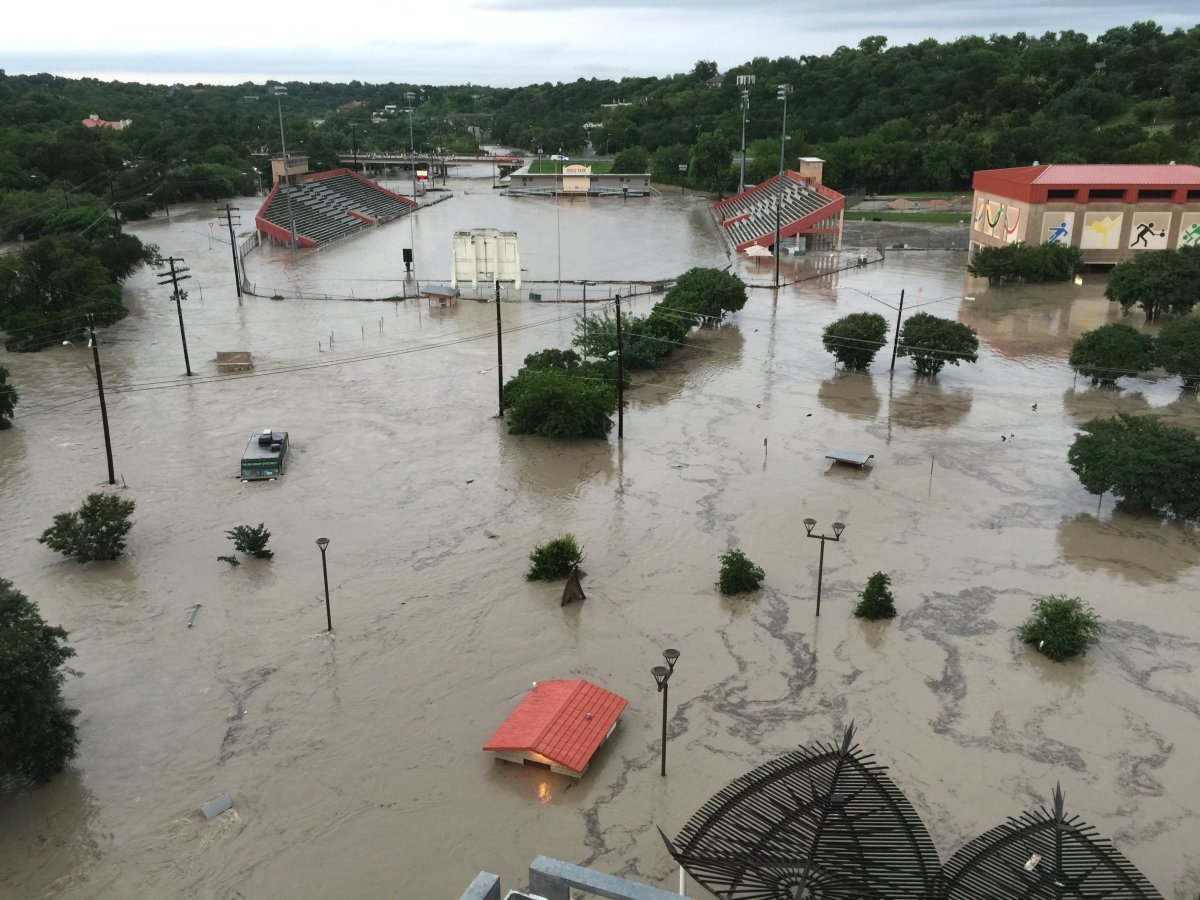 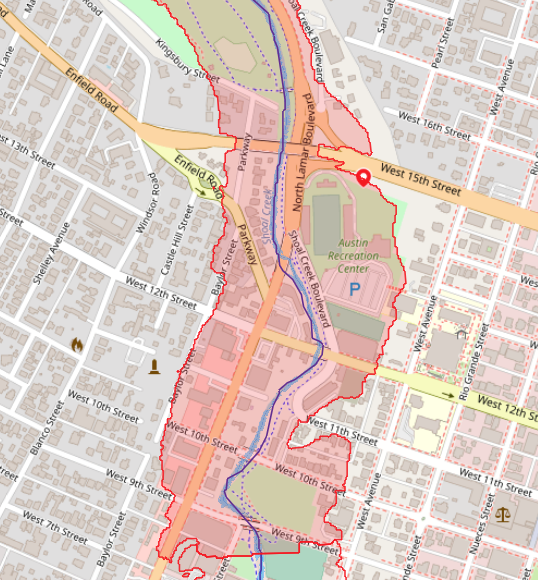 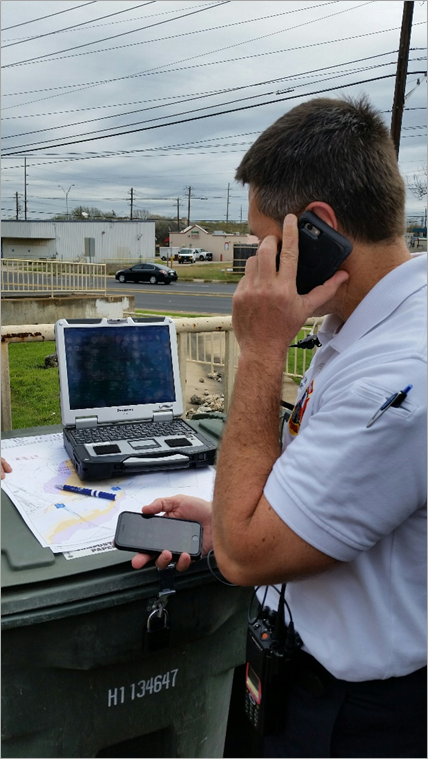 Pin2Flood Dashboard for Emergency Operations Center
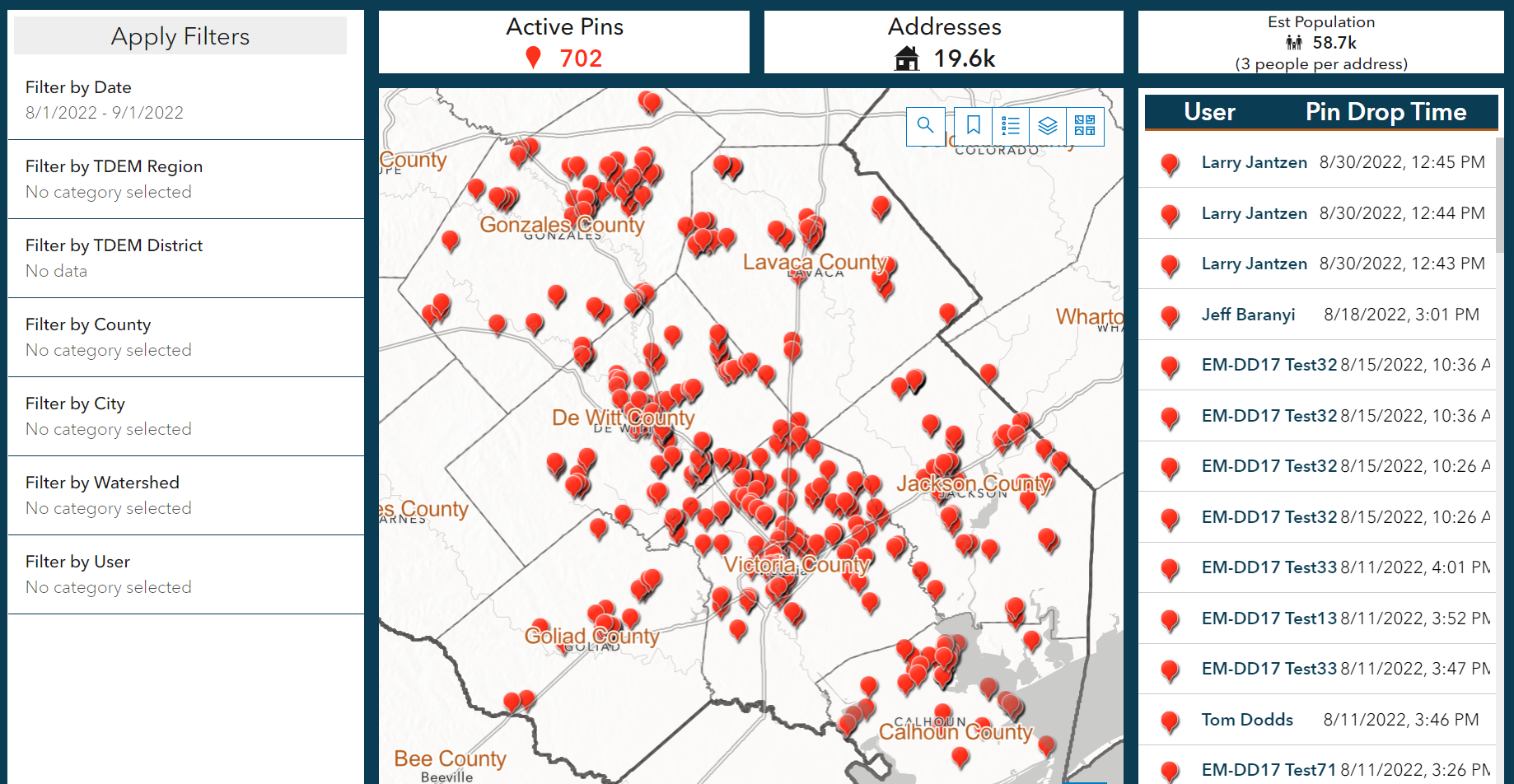 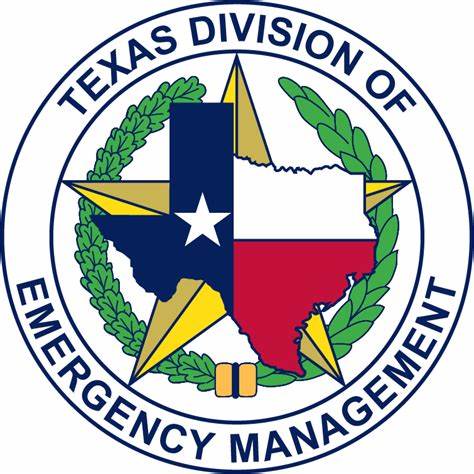 Statewide deployment 
in Texas in 2023
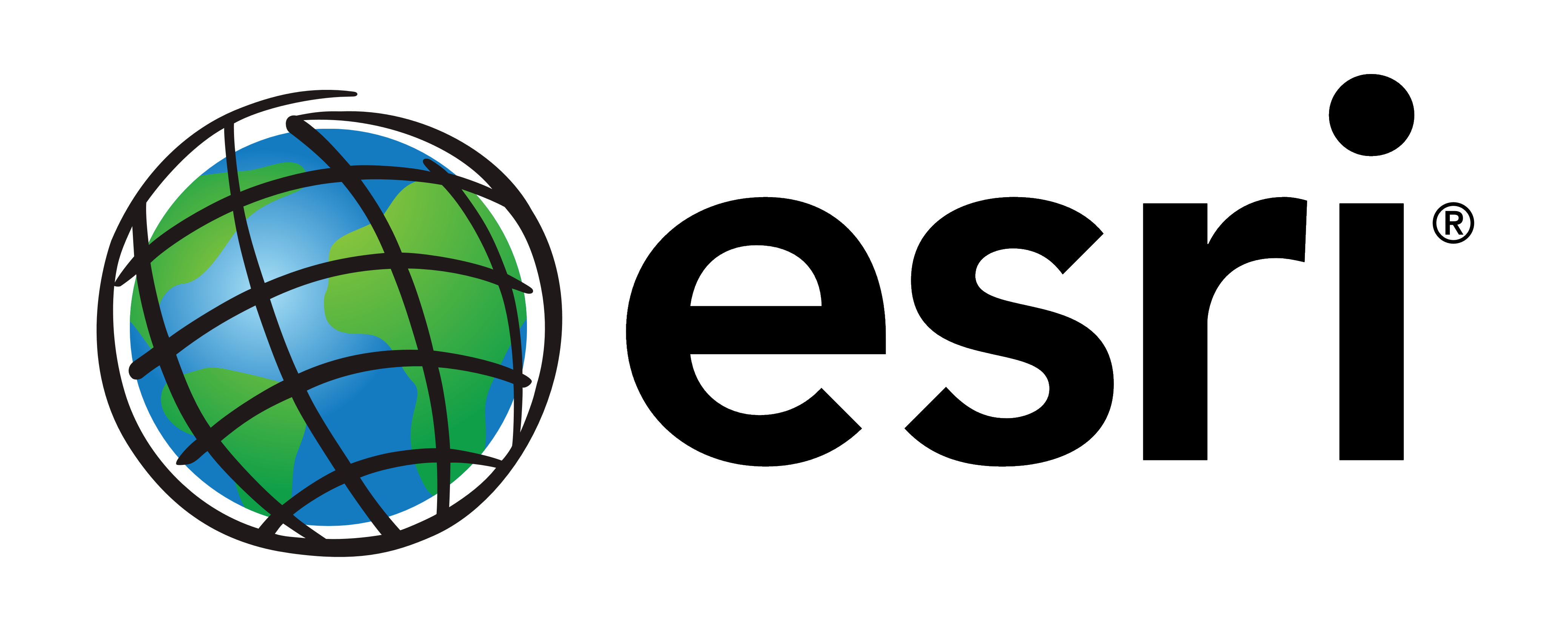 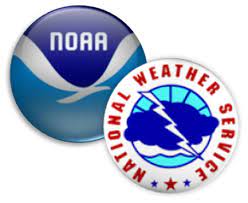 Field Verification for River Forecasters
Close the gap between National Flood Forecasting and Local Flood Emergency Response
National
Greg Waller
West Gulf River Forecast Center
Predictive 
Flood 
Mapping
Observational
Flood 
Mapping
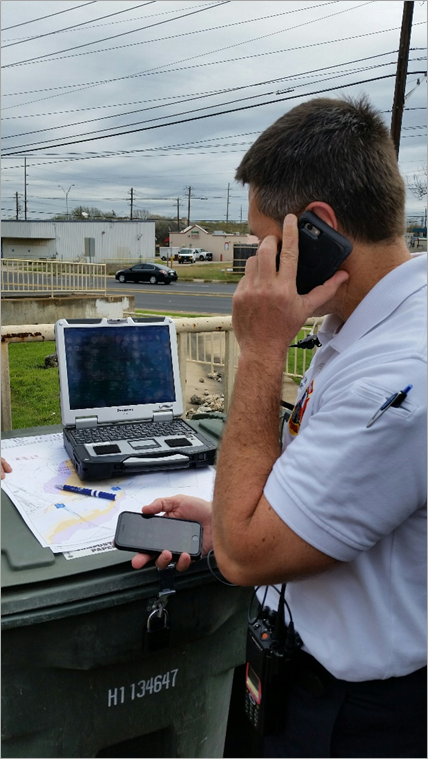 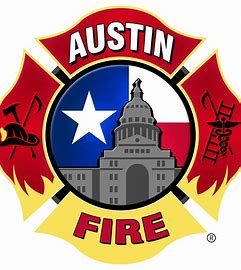 Local
Chief Todd Pomroy
Austin Fire Department
Conclusion
Public private partnerships lead to national prediction being supported by local observation
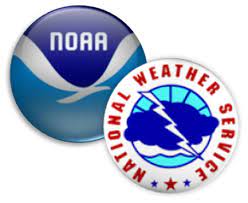 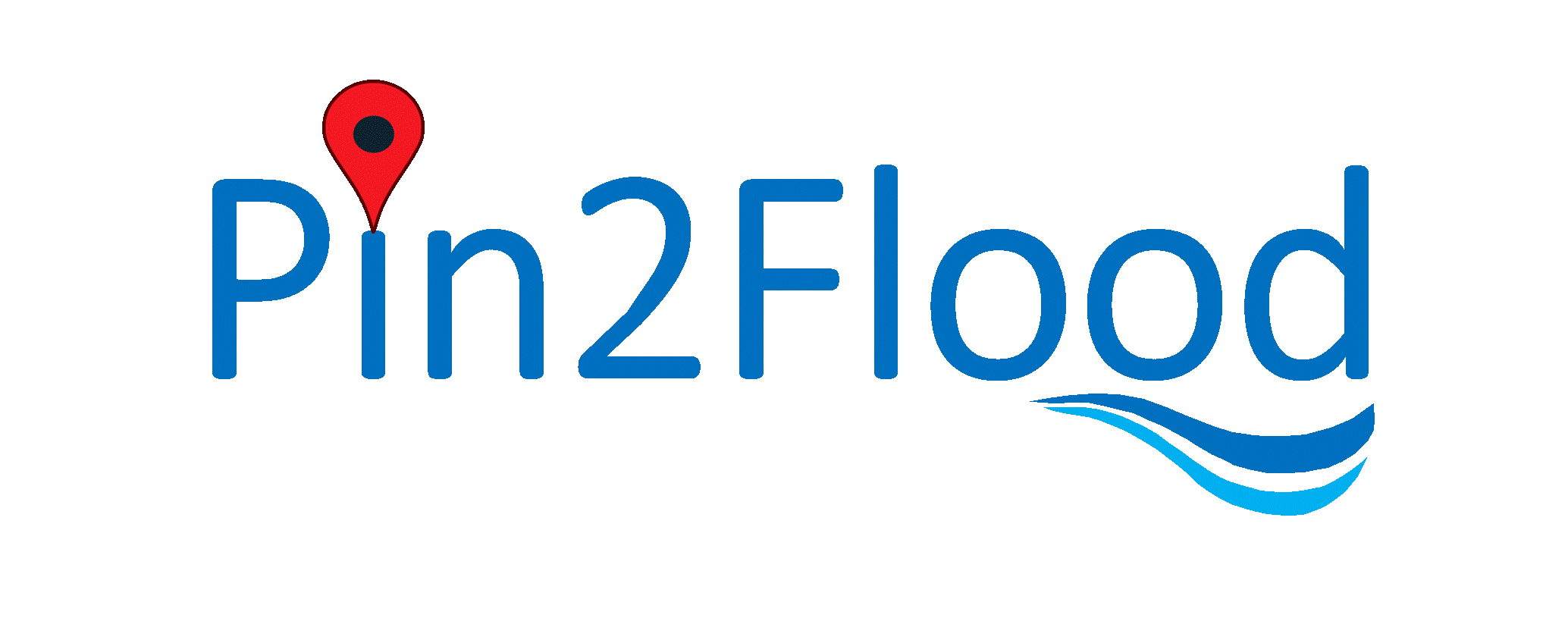 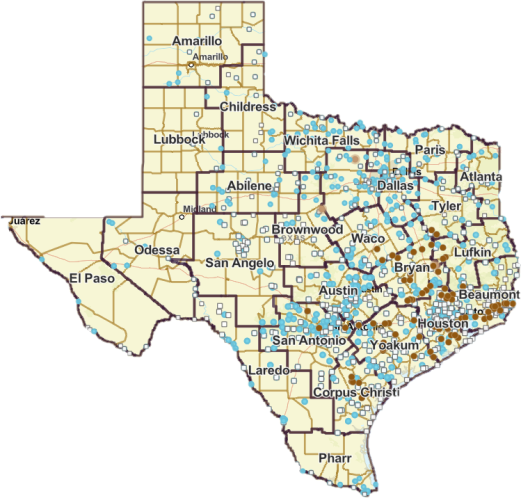 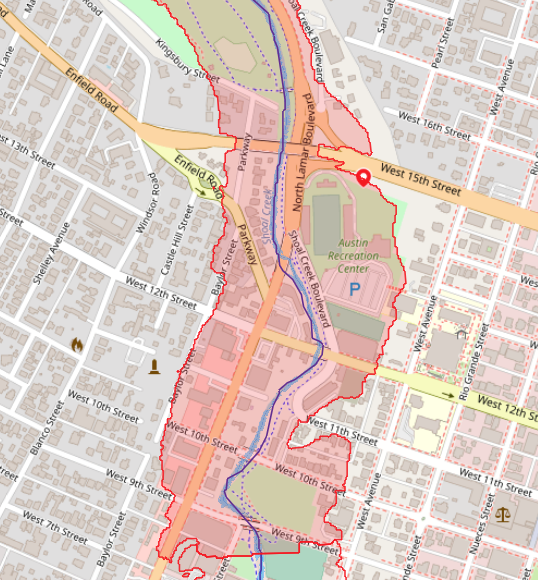 National
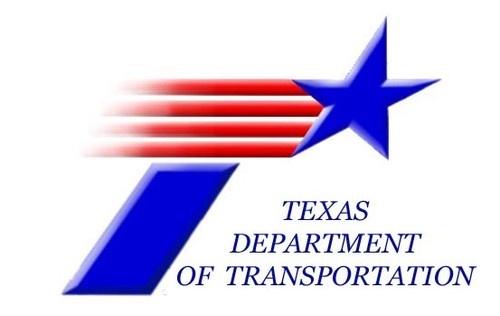 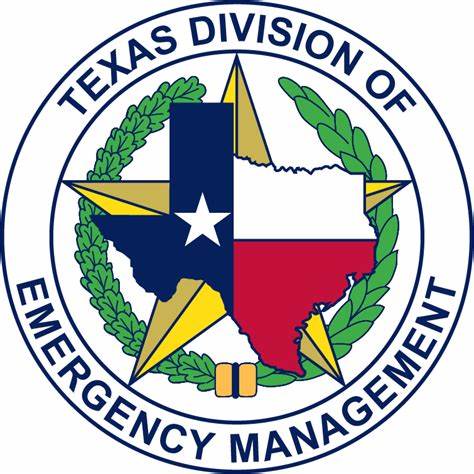 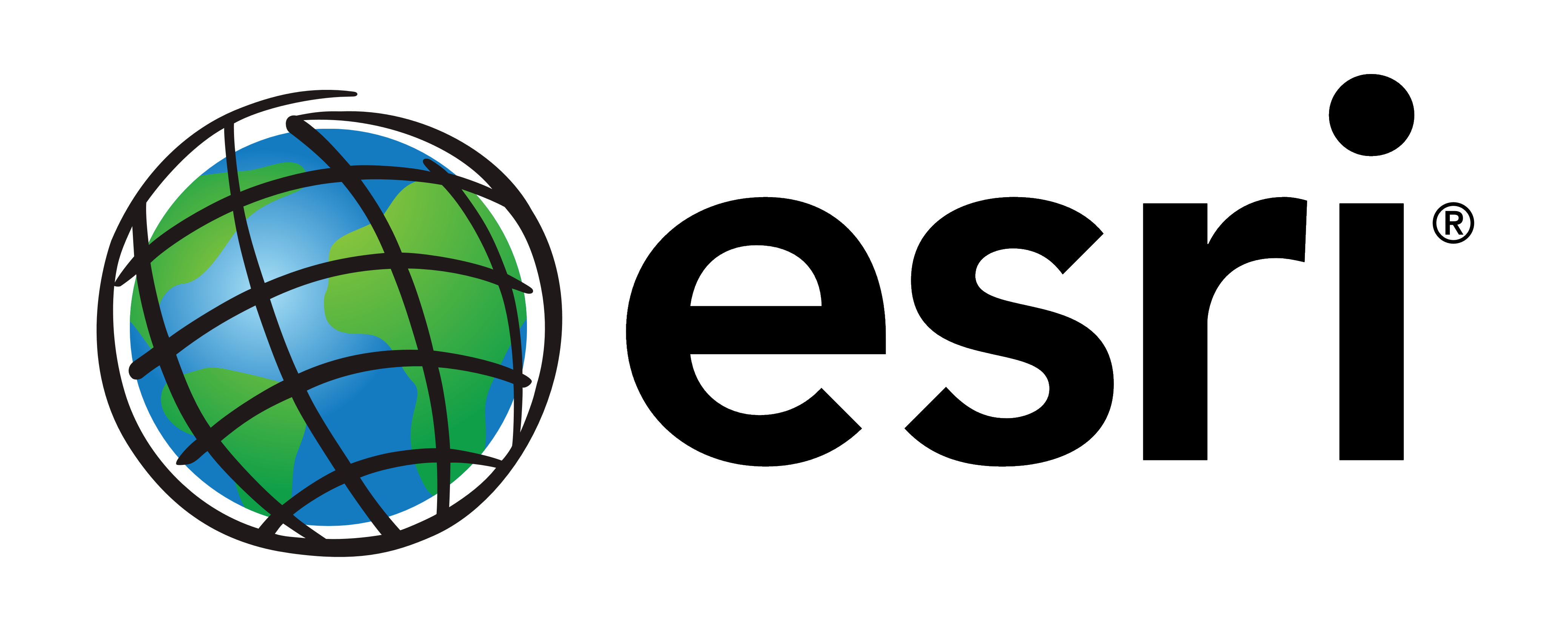 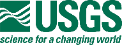 USGS Traditional GageTxDOT Radar Sensor
Local
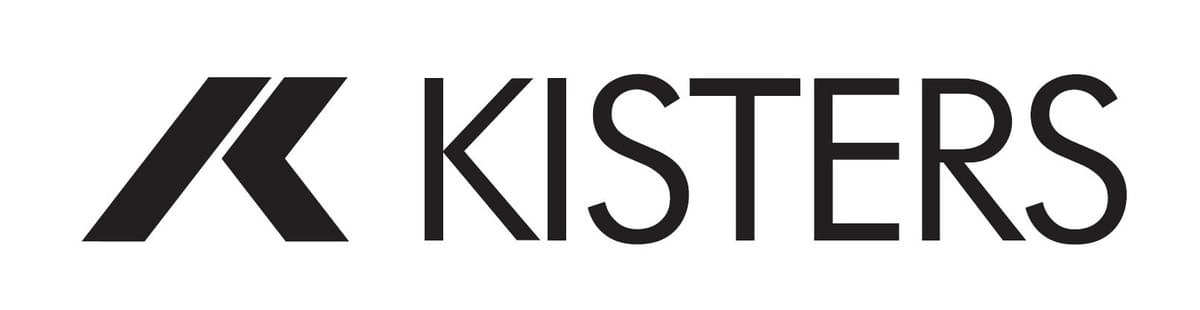